Отказоустойчивые самосинхронные схемы
Зацаринный А.А., Степченков Ю.А., Дьяченко Ю.Г., Рождественский Ю.В., Плеханов Л.П.
Федеральный Исследовательский Центр «Информатика и Управление» Российской Академии Наук
Содержание
Типы неисправностей
Что такое «самосинхронные схемы» (СС-схемы)?
Свойства СС-схем
Отказоустойчивые варианты синхронных и СС-схем
Сравнение отказоустойчивых синхронных и СС-схем
Заключение
ФИЦ ИУ РАН		  МММЭК-2022                                2 из 23
Неисправности цифровых схем
Неисправность
Логический сбой
Аппаратный отказ
Самовосстановление
Останов
ФИЦ ИУ РАН		  МММЭК-2022                                3 из 23
Источники сбоев
Ядерные частицы
Космические лучи
Электромагнитный импульс
Наводки на сигнальных шинах
Шумы на шинах питания
Шумы по подложке
Отказ
Логический сбой
Чем выше энергия воздействия, тем вероятнее сбой или отказ
ФИЦ ИУ РАН		  МММЭК-2022                                4 из 23
Интенсивность Неисправностей
Аппаратный отказ
0,1%
Логический сбой
99,9%
ФИЦ ИУ РАН		  МММЭК-2022                                5 из 23
Классификация цифровых схем
Цифровые схемы
Синхронные
схемы
Асинхронные
схемы
Самосинхронные схемы
Прочиесхемы
ФИЦ ИУ РАН		  МММЭК-2022                                6 из 23
Сбой в синхронной схеме
Высокая глобальная частота
Отсутствие средств контроля корректности обработки данных
Невозможно отличить кратковременный сбой от отказа без аппаратной избыточности
ФИЦ ИУ РАН		  МММЭК-2022                                7 из 23
Самосинхронные схемы
Две фазы функционирования: рабочая и спейсер
Подтверждение окончания переключения всех элементов схемы в каждой фазе
Запрос-ответное взаимодействие соседних СС-устройств в тракте обработки данных
Стопроцентное обнаружение отказов
Высокая вероятность временной приостановки работы при логическом сбое
ФИЦ ИУ РАН		  МММЭК-2022                                8 из 23
Свойства СС-схем
Преимущества:
Широкий диапазон работоспособности по напряжению питания и температуре
100%-ное обнаружение константных неисправностей
Отсутствие аппаратных и энергетических затрат на реализацию «клокового дерева»
Работа по реальным задержкам
Недостатки:
Аппаратная избыточность (до 2,7 раз в комбинационных схемах и до 1,5 в схемах с памятью)
Дополнительное время на отработку спейсерной фазы
ФИЦ ИУ РАН		  МММЭК-2022                                9 из 23
Ступень 1
Ступень 2
Ступень 3
КЧ1
ВР1
КЧ2
ВР2
КЧ3
ВР3
Din
Dout
Ack
ИКЧ1
ИВР1
ИКЧ2
ИВР2
ИКЧ3
ИВР3
Req
C
C
C
Самосинхронный конвейер
КЧ – комбинационная часть,
ВР – выходной регистр,
ИКЧ – индикаторная подсхема КЧ,
ИВР – индикаторная подсхема ВР,
С – С-элемент Маллера (гистерезисный триггер):
		Y+ = I0*I1 + Y*(I0 + I1)
ФИЦ ИУ РАН		  МММЭК-2022                              10 из 23
Диаграмма работы СС-конвейера
РФ1
СФ1
РФ1
СФ1
РФ1
СФ1
СФ2
РФ2
СФ2
РФ2
СФ2
РФ2
СФ3
РФ3
СФ3
РФ3
СФ3
РФ3
РФ – рабочая фаза ступени конвейера,
СФ – спейсерная фаза ступени конвейера
i-ой ступени конвейера разрешается переключение в РФ (СФ) только тогда, когда (i+1)-ая ступень завершила переключение в СФ (РФ)
ФИЦ ИУ РАН		  МММЭК-2022                              11 из 23
Типы сбоев в СС-схемах
Х, ХВ – парафазный сигнал с нулевым спейсером
ФИЦ ИУ РАН		  МММЭК-2022                              12 из 23
Сбое- и отказоустойчивость
Парирование сбоев:
Обнаружение
Приостановка работы
Ожидание окончания сбоя
Парирование отказов:
Обнаружение
Приостановка работы
Замещение отказавшего элемента или блока резервным
ФИЦ ИУ РАН		  МММЭК-2022                              13 из 23
Отказоустойчивые синхронные схемы (1)
Типовой вариант с вотированием «2-из-3» -
Канал 1.1
Канал 2.1
2-из-3
2-из-3
Канал 1.2
Канал 2.2
Канал 1.3
Канал 2.3
Парирует отказ любого канала
ФИЦ ИУ РАН		  МММЭК-2022                              14 из 23
Отказоустойчивые синхронные схемы (2)
Схема вотирования «2-из-3» - с распараллеливанием промежуточных данных
Канал 1.1
Канал 2.1
2-из-3
Канал 1.2
Канал 2.2
2-из-3
2-из-3
Канал 1.3
Канал 2.3
2-из-3
Парирует отказ любого канала или схемы выбора
ФИЦ ИУ РАН		  МММЭК-2022                              15 из 23
Отказоустойчивые синхронные схемы (3)
Схема вотирования «M-из-N»
Канал 1.1
Канал 2.1
M-из-N
Канал 1.2
Канал 2.2
M-из-N
M-из-N
…
…
…
Канал 1.N
Канал 2.N
M-из-N
Парирует отказ в (N-M) каналах или схемах выбора
ФИЦ ИУ РАН		  МММЭК-2022                              16 из 23
Отказоустойчивые синхронные схемы (4)
Схема с защитой от N отказов (вариант С-1)
Канал 1
Канал 2
(N+1)-из-(2·N+1)
…
Канал (2·N+1)
ФИЦ ИУ РАН		  МММЭК-2022                              17 из 23
Отказоустойчивые синхронные схемы (5)
Схема с защитой от N отказов (вариант С-2)
2-из-3
Канал 1
2:1
Канал 2
2:1
Канал 3
2:1
Резерв 1
…
(N-1):3
Резерв N-1
Схема управления
ФИЦ ИУ РАН		  МММЭК-2022                              18 из 23
Отказоустойчивые CC-схемы (1)
Простая схема дублирования
Канал 1.1
Канал 2.1
1-из-2
1-из-2
Канал 1.2
Канал 2.2
Схема управления
Парирует отказ любого канала на основе сравнения информационных и индикаторных сигналов
ФИЦ ИУ РАН		  МММЭК-2022                              19 из 23
Отказоустойчивые CC-схемы (2)
Схема с защитой от N отказов (вариант СС)
1-из-2
Канал 1
2:1
Канал 2
2:1
Резерв 1
(N-1):1
…
Резерв N-1
(N-1):1
Схема управления
ФИЦ ИУ РАН		  МММЭК-2022                              20 из 23
Сравнение отказоустойчивых синхронных и СС-схем
Отношение аппаратных затрат
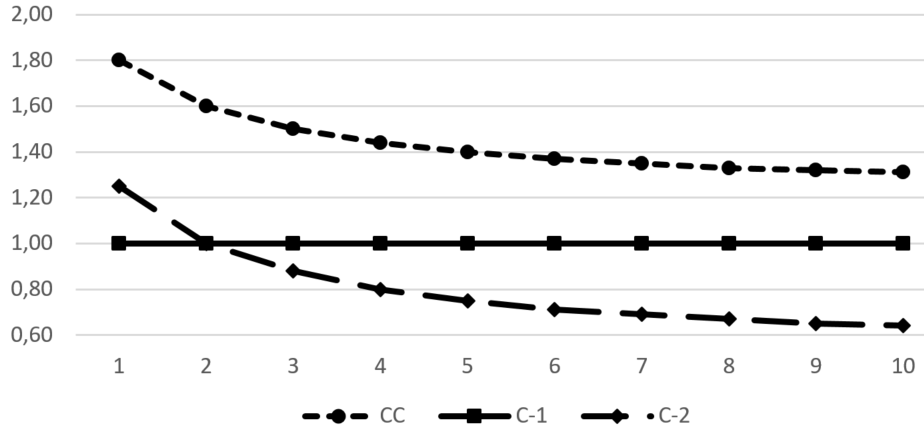 СС
С-1
С-2
Парируемые отказы
ФИЦ ИУ РАН		  МММЭК-2022                              21 из 23
заключение
Синхронные схемы с вотированием (M-из-N) могут не справиться с часто повторяющимися одиноч-ными и множественными сбоями и отказами
Дублированная СС-схема обладает устойчивостью к множественным логическим сбоям и однократным отказам, но при этом необходим таймер, работающий от внешнего синхросигнала
При увеличении числа отказов, парируемых СС-схемой, она становится менее избыточной в сравнении с традиционным синхронным решением
ФИЦ ИУ РАН		  МММЭК-2022                                22 из 23
Спасибо за внимание!
ФИЦ ИУ РАН		  МММЭК-2022                                23 из 23